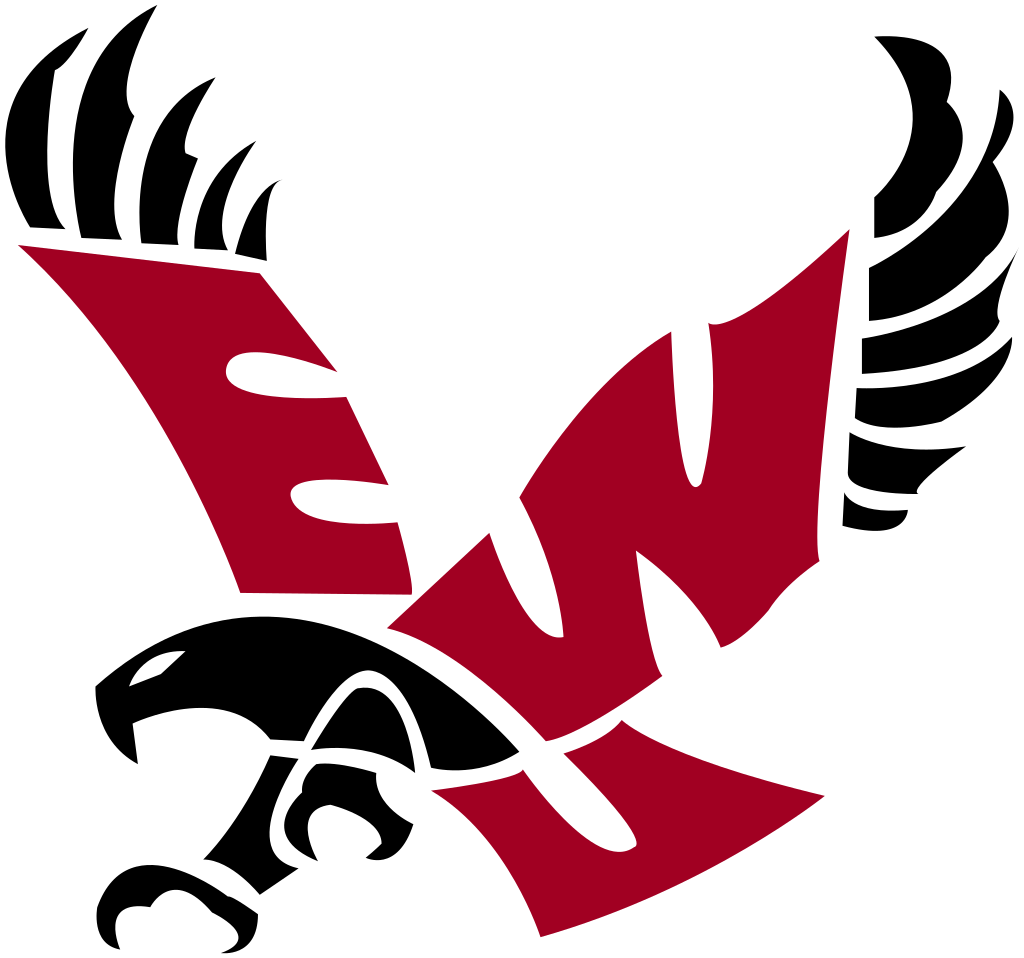 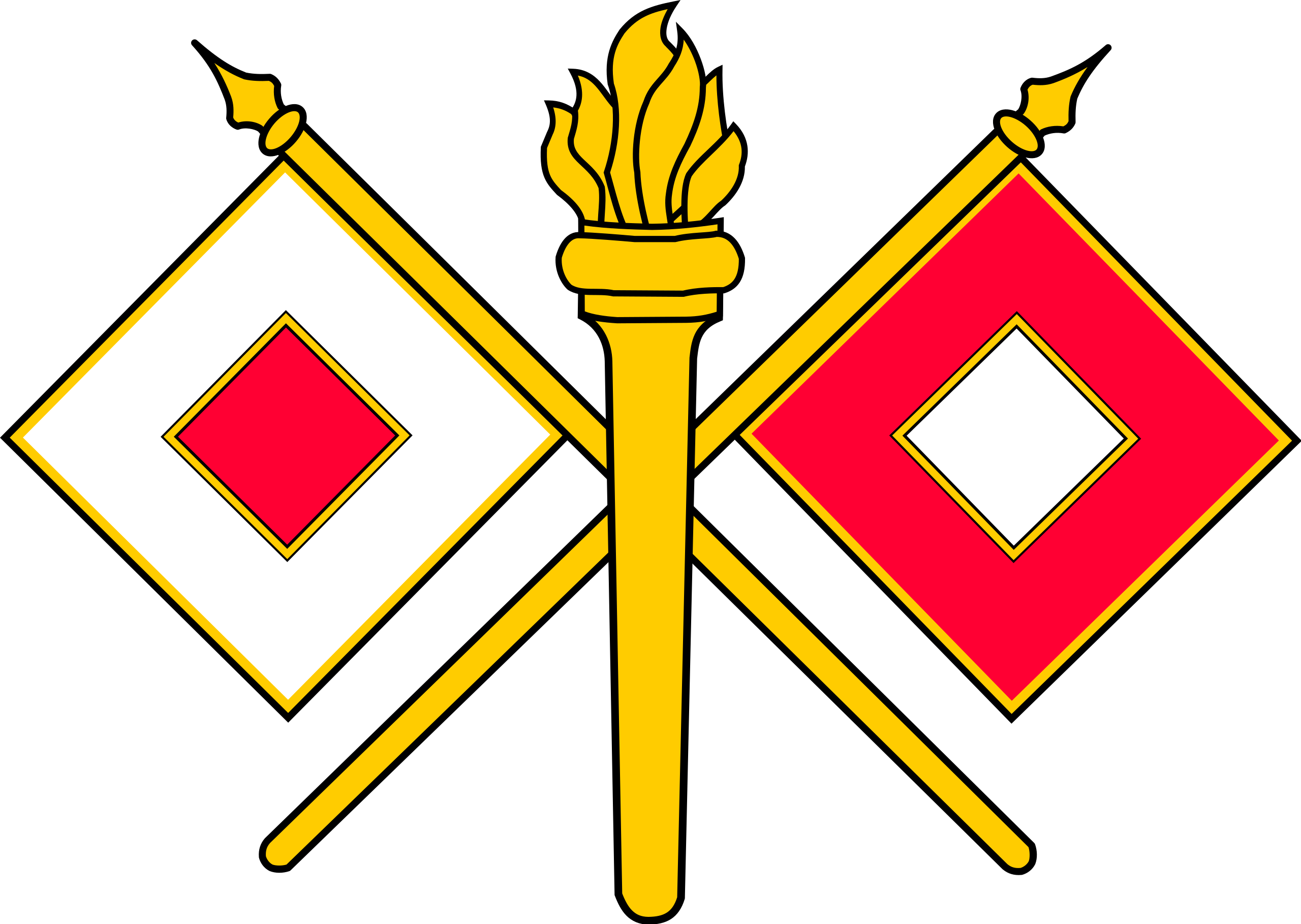 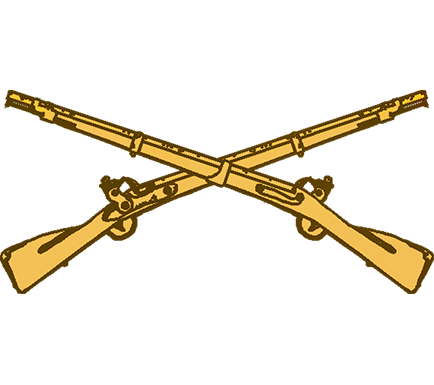 You are cordially invited to theEastern Washington University Army Reserve Officer Training CorpsCommissioning Ceremony10:00 am at Showalter HallJune 13th, 2025
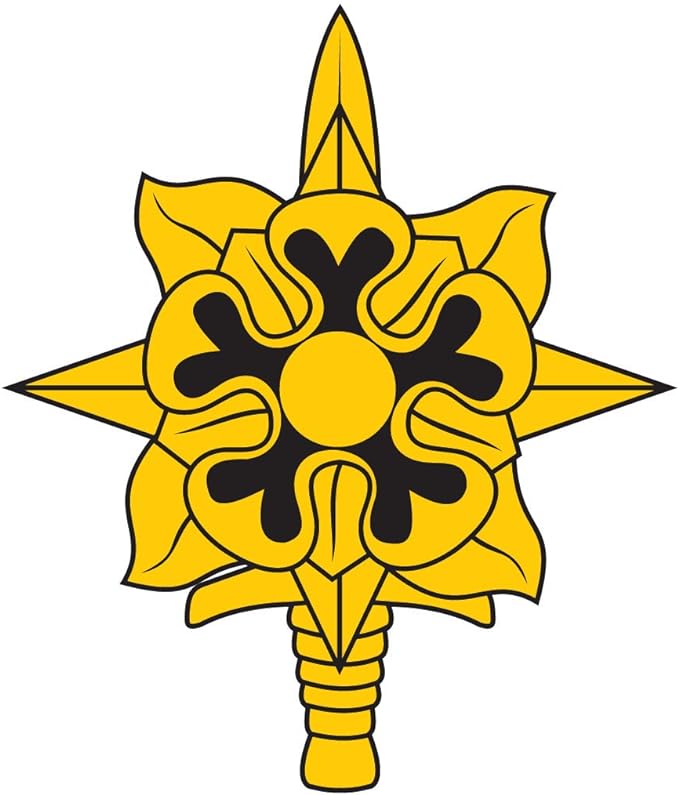 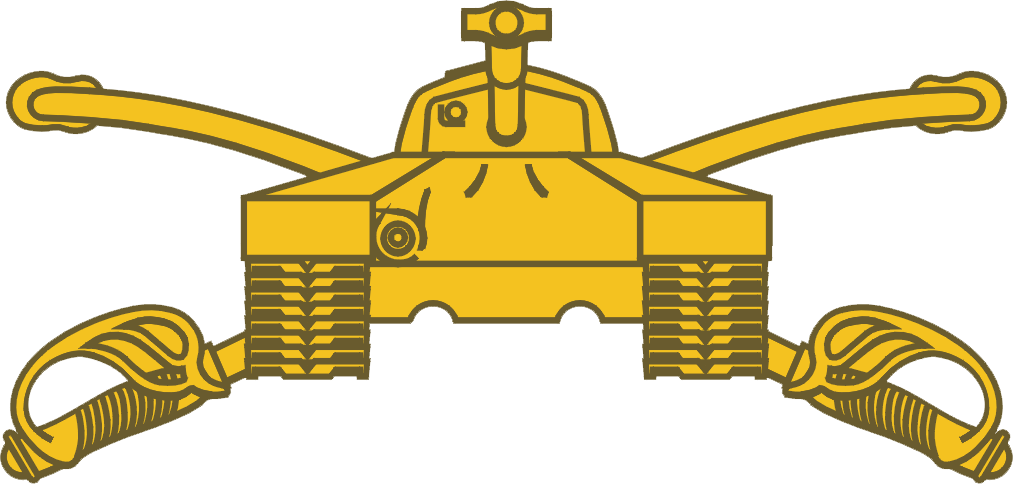 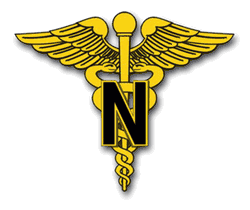 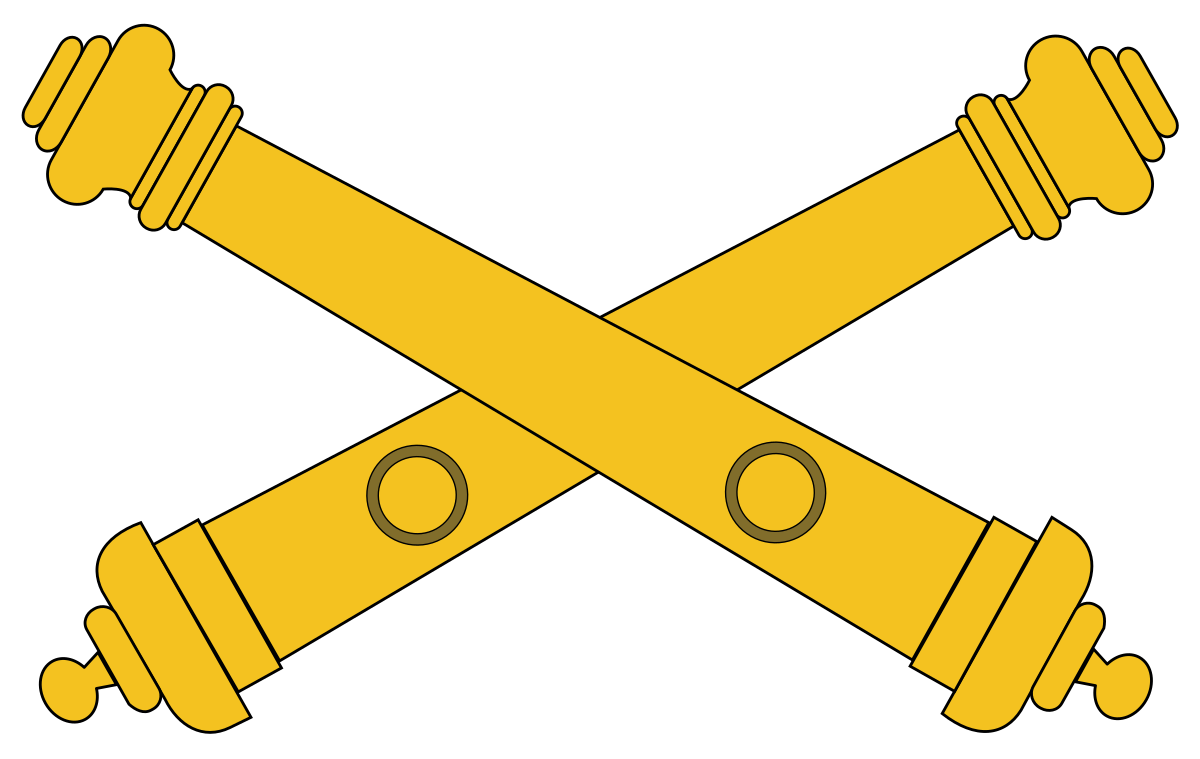